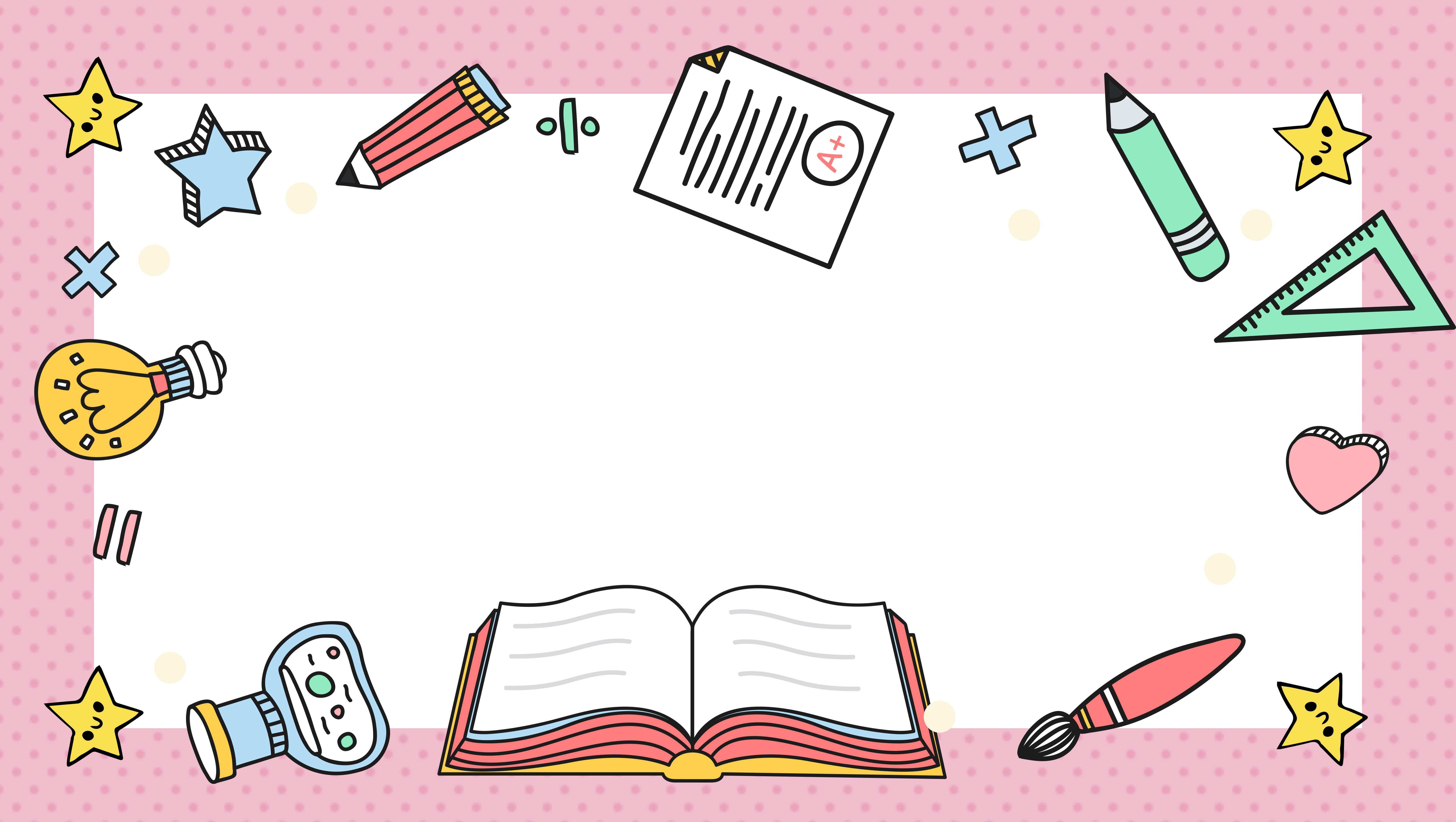 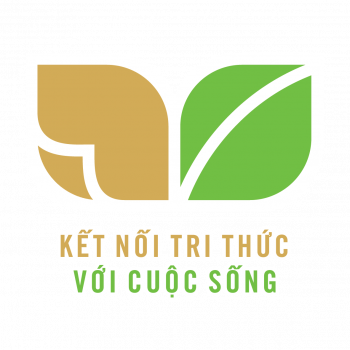 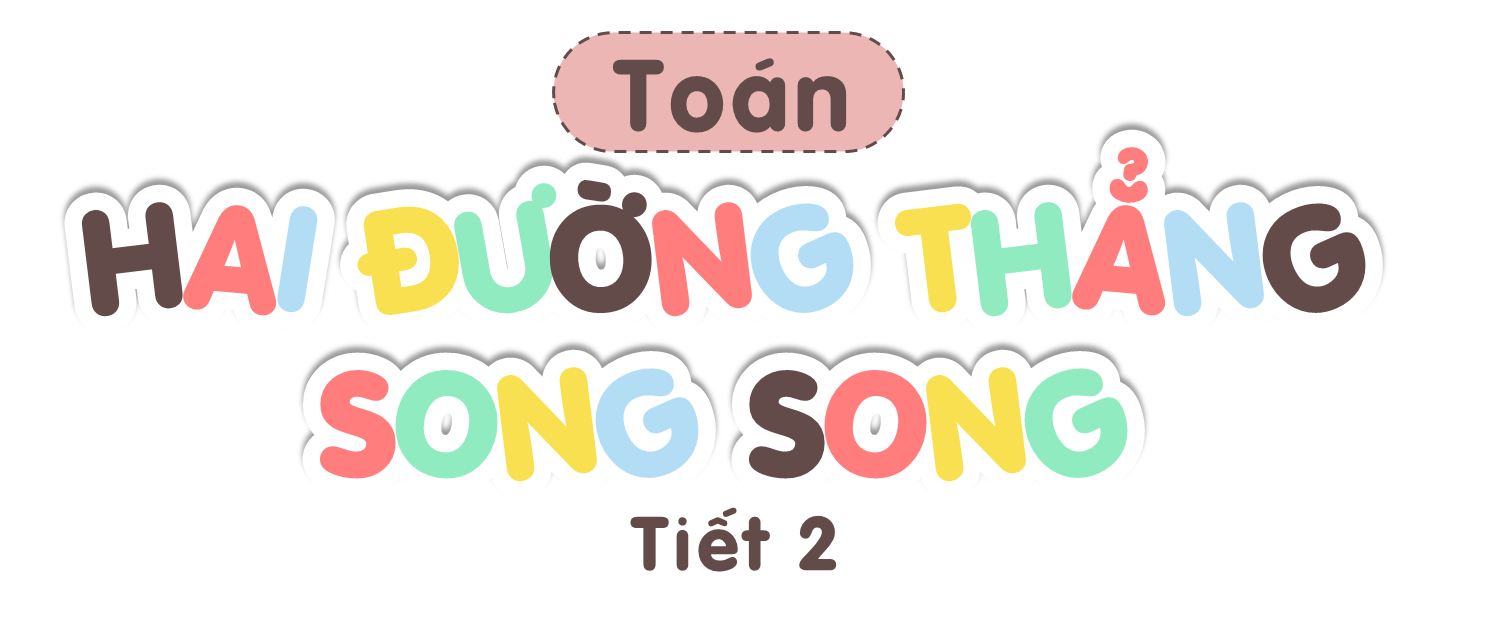 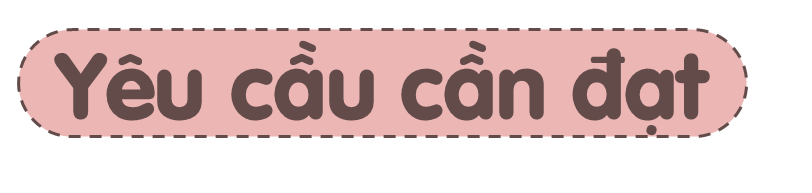 * Năng lực đặc thù:
- Luyện tập, củng cố về cách vẽ hai đường thẳng song song.
- Thực hành vẽ đường thẳng đi qua một điểm và song song với đường thẳng cho trước; tạo bộ đồ chơi ghép hình.
* Năng lực chung: 
- Năng lực tư duy, lập luận toán học, giải quyết vấn đề, giao tiếp hợp tác.
* Phẩm chất: chăm chỉ, trách nhiệm.
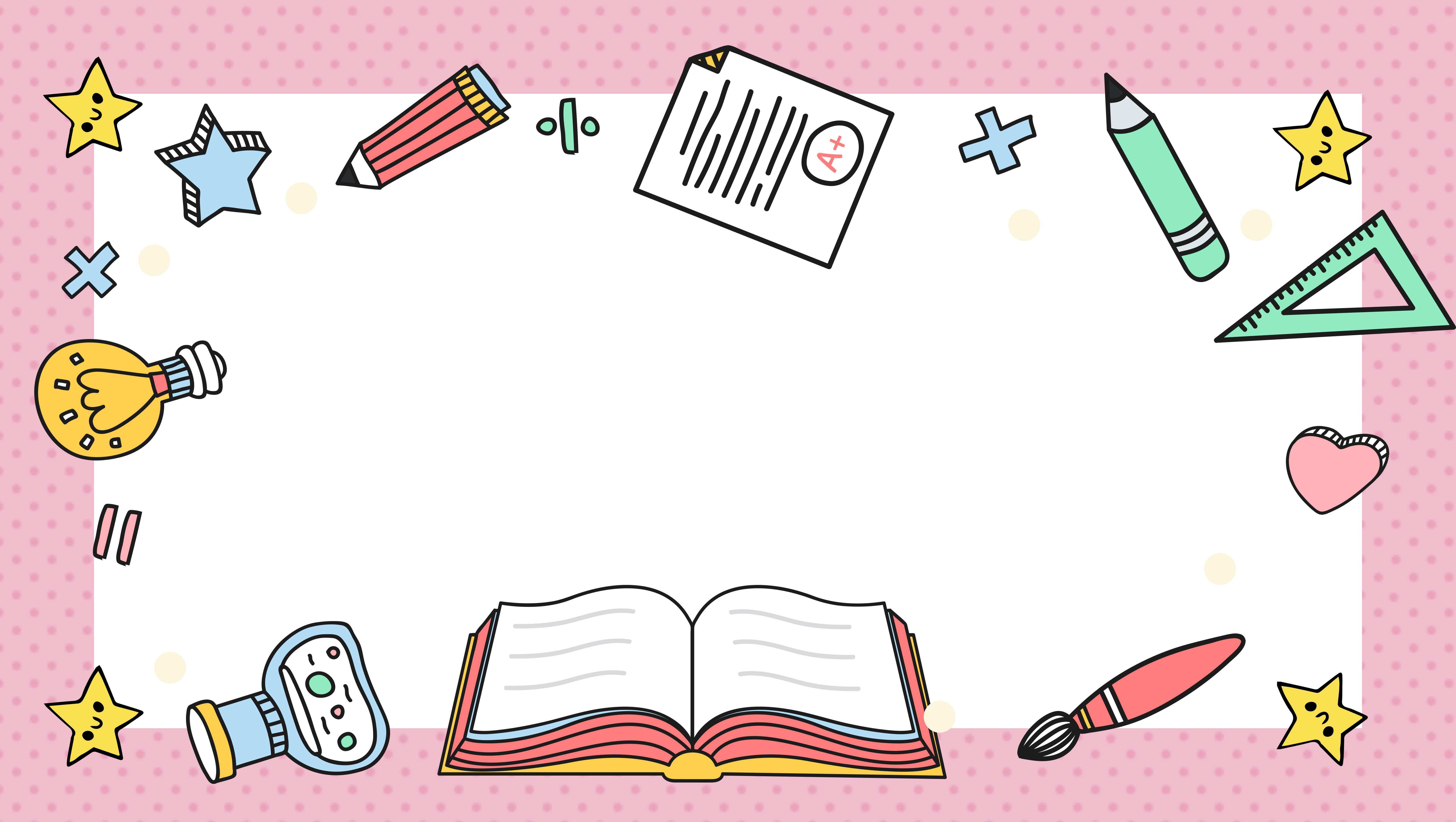 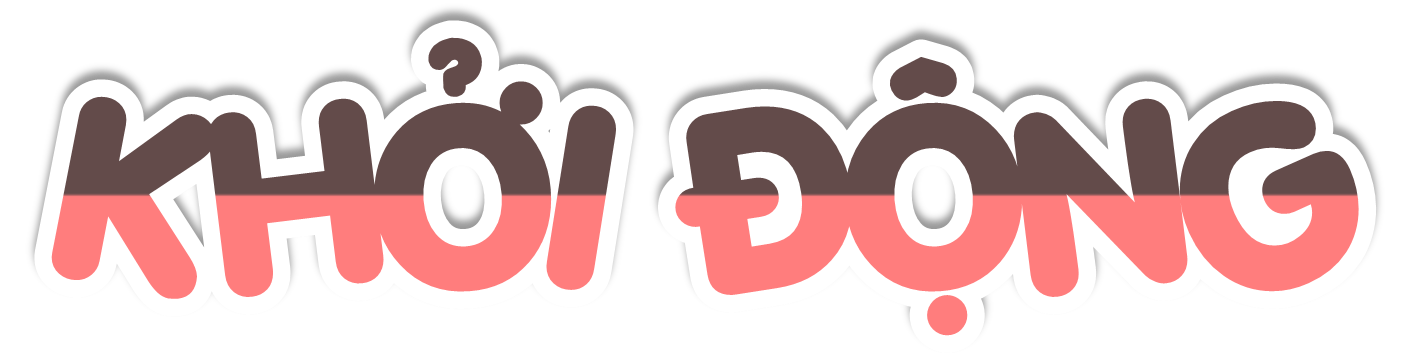 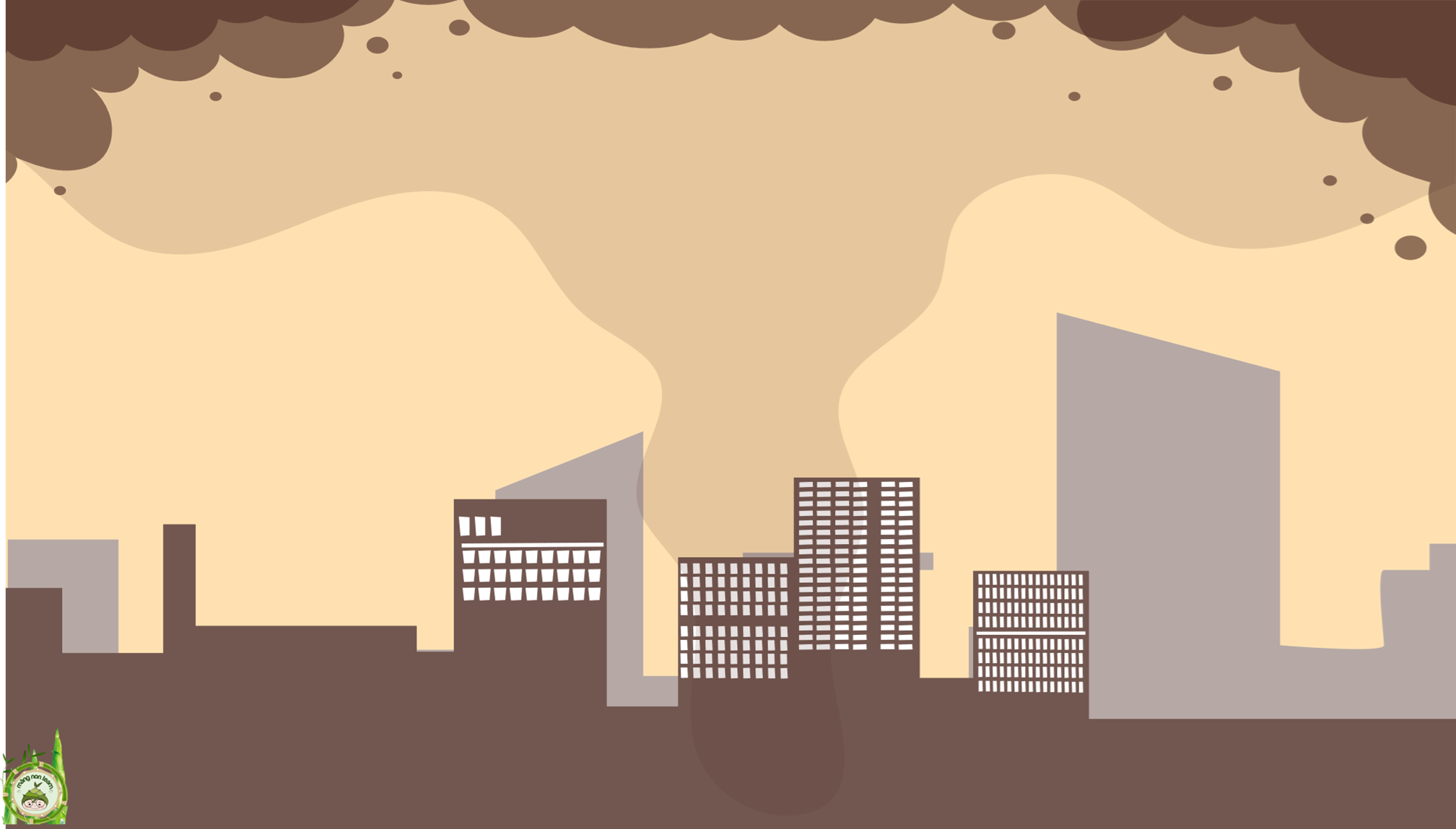 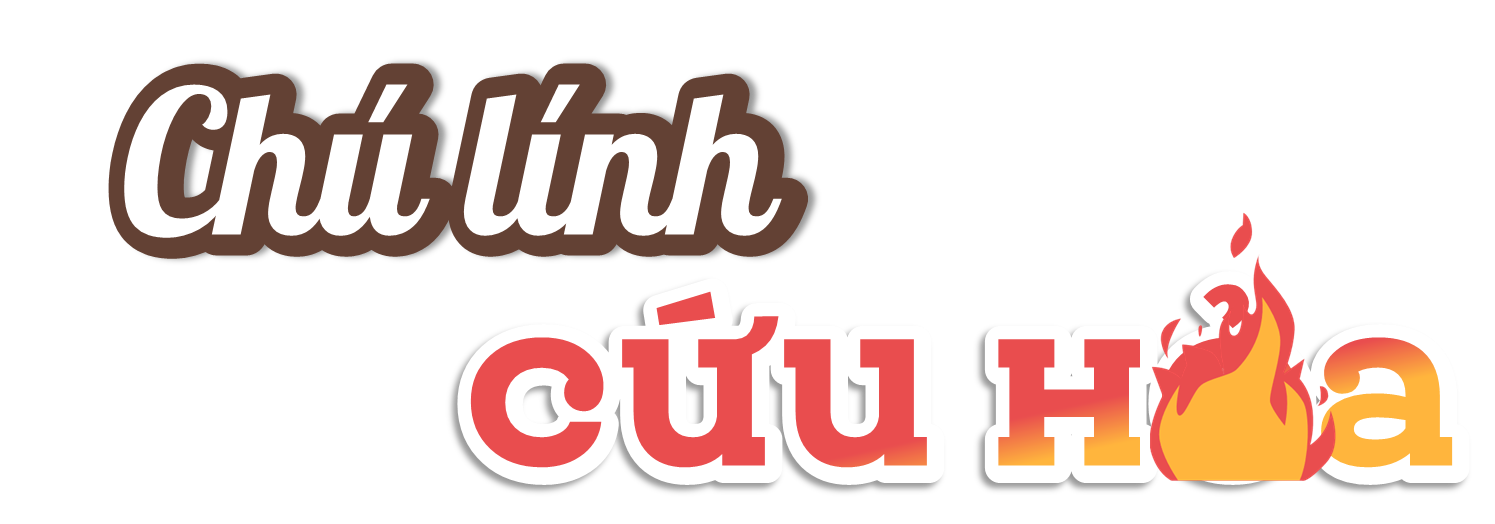 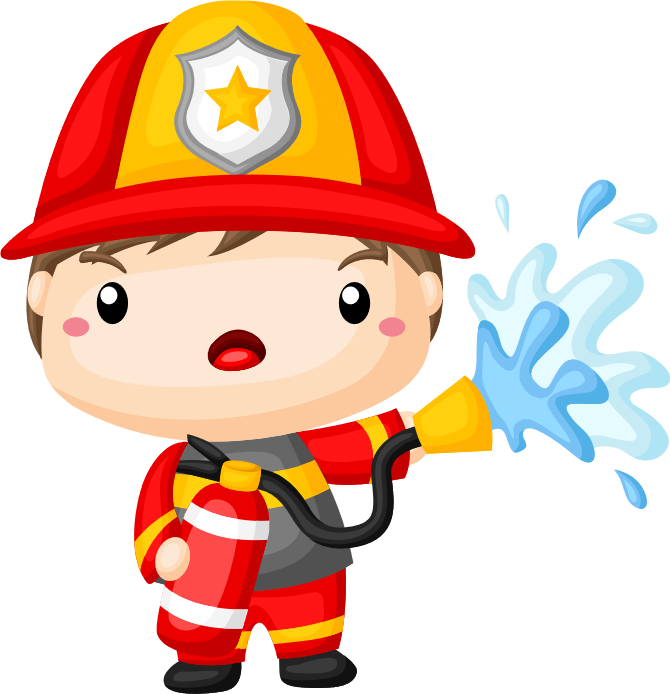 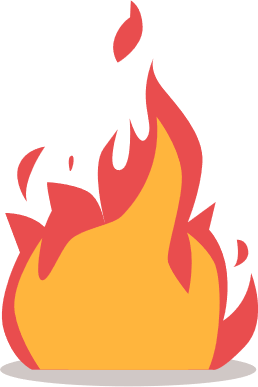 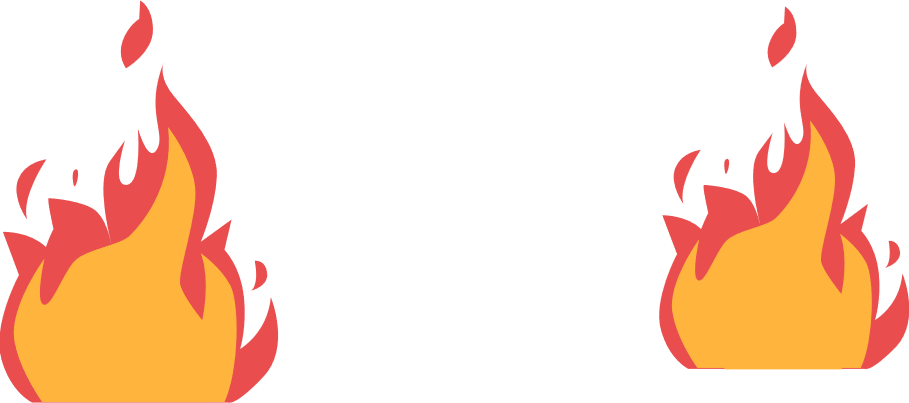 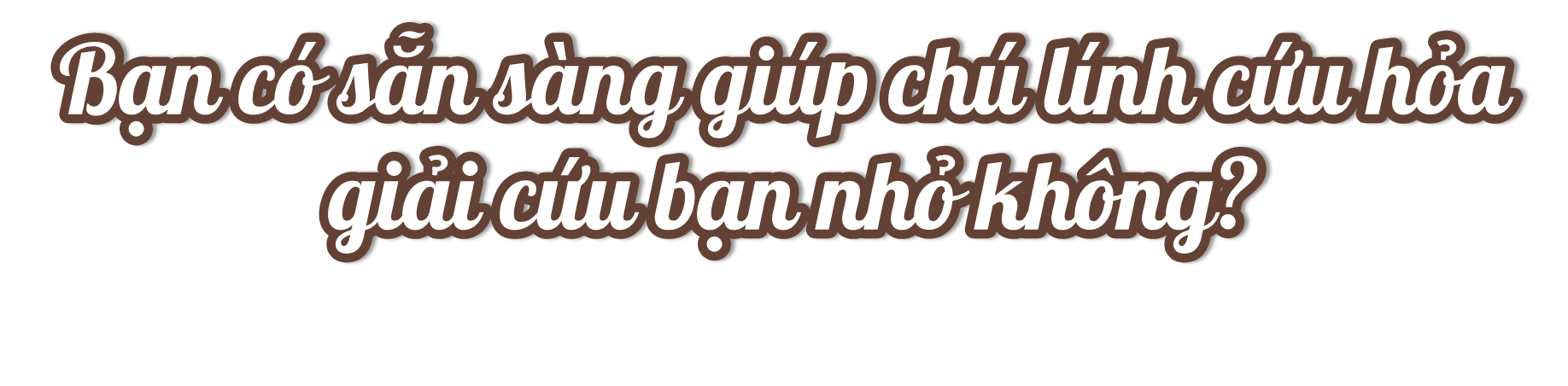 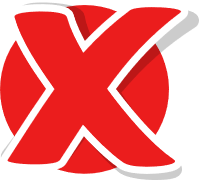 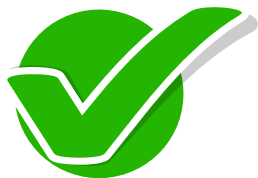 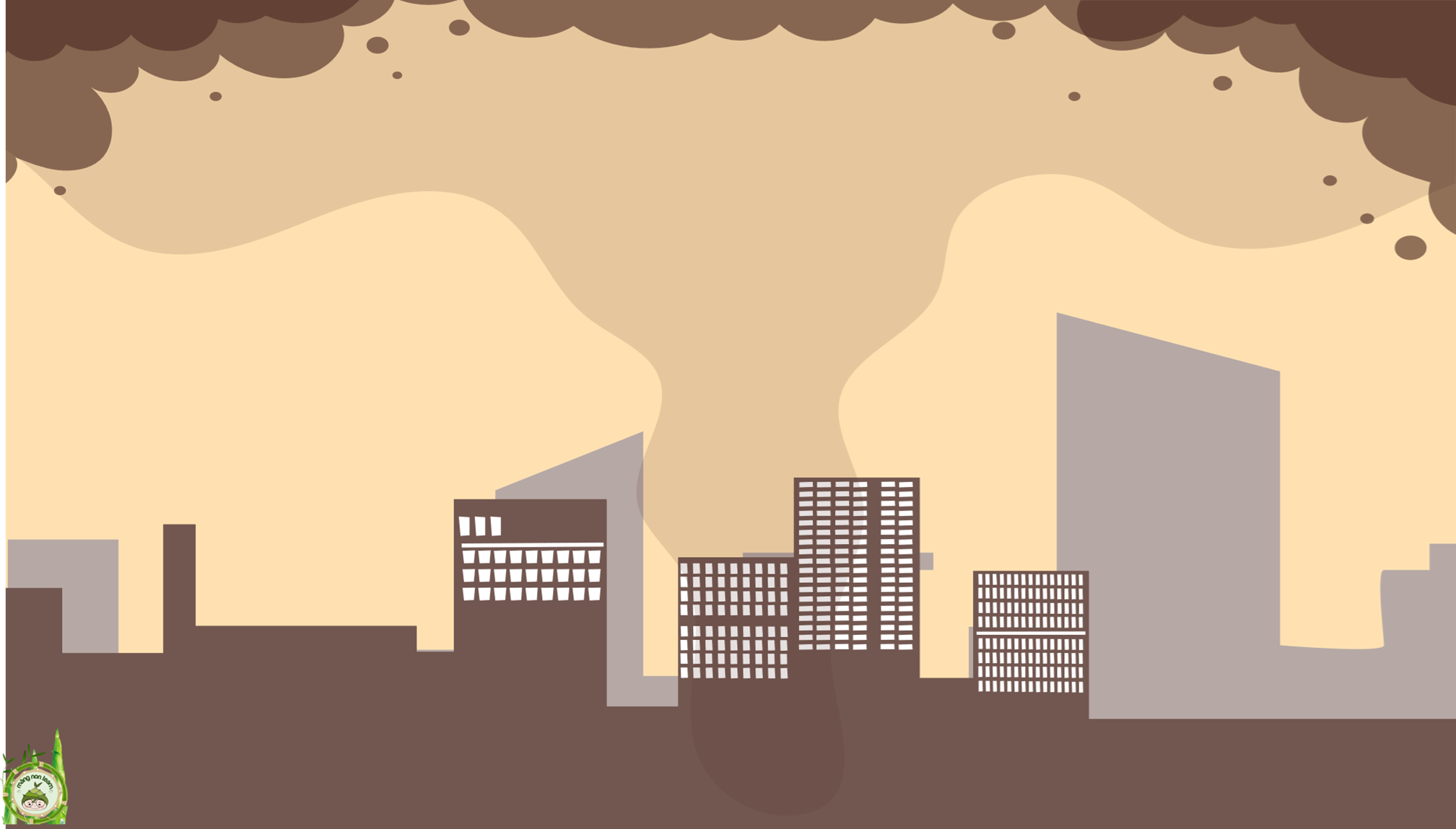 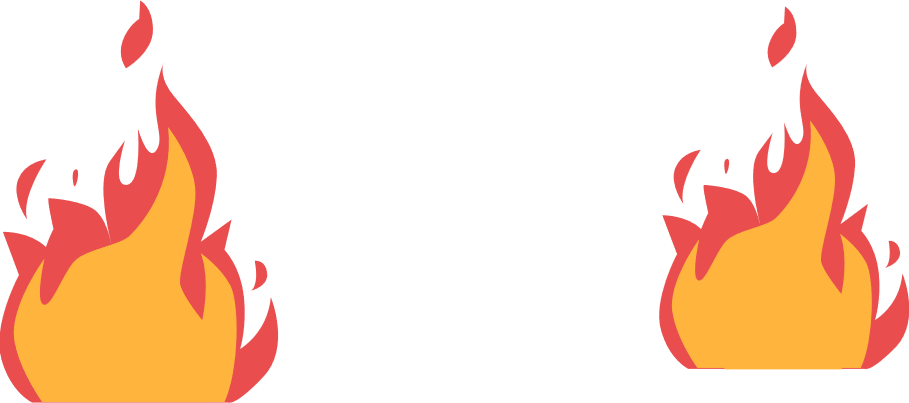 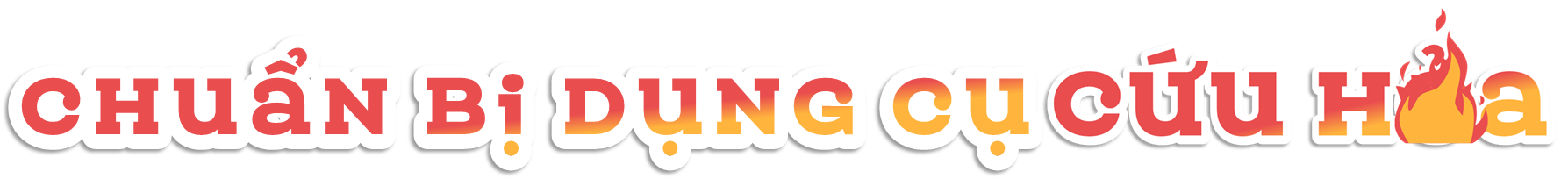 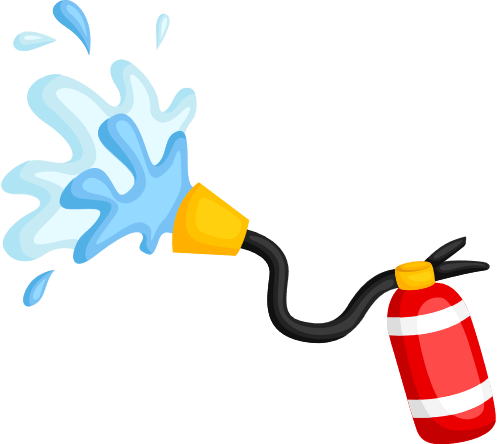 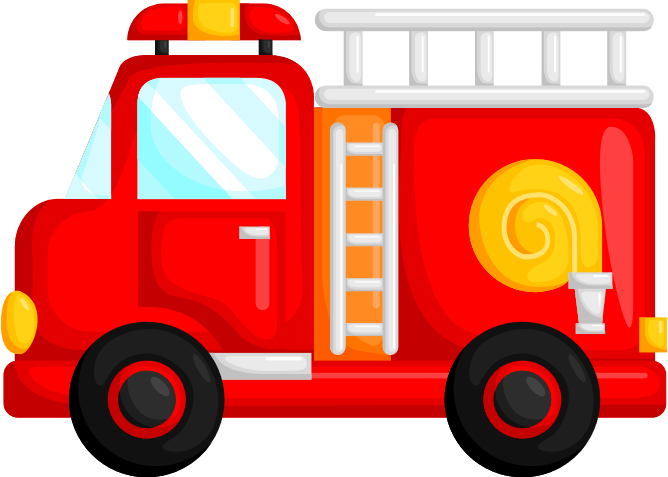 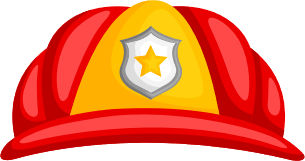 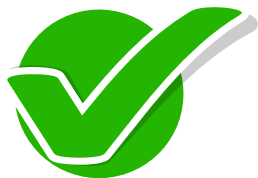 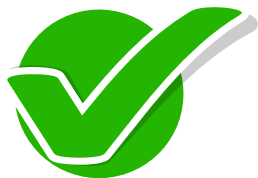 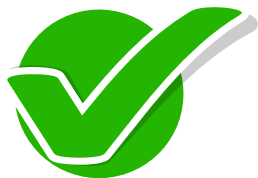 [Speaker Notes: Nhấn vào ngọn lửa để đến slide tiếp theo]
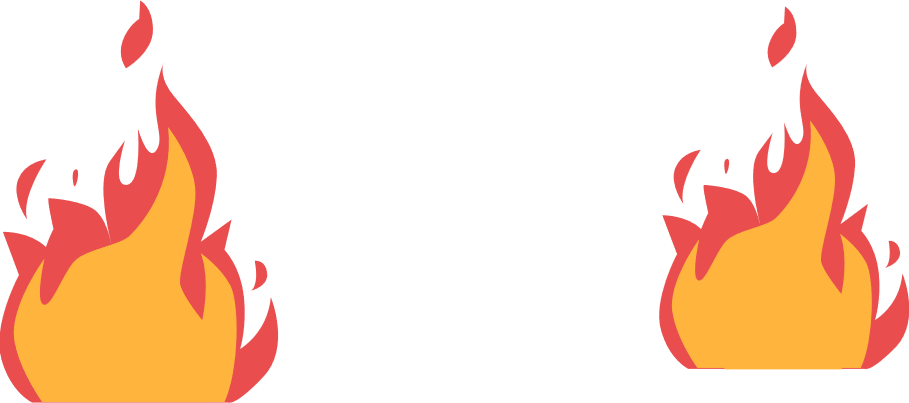 Điền vào chỗ còn thiếu:
Hai đường thẳng song song....
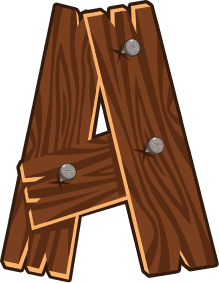 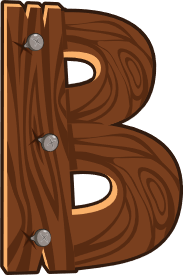 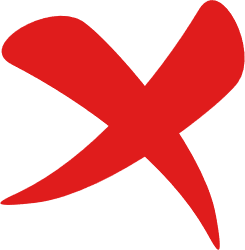 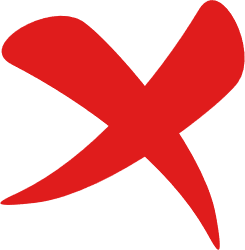 luôn luôn cắt nhau
luôn nằm cạnh nhau
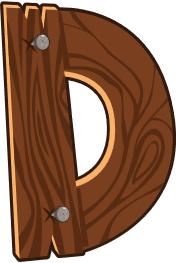 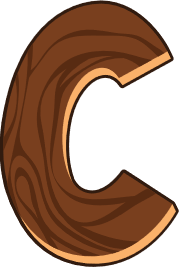 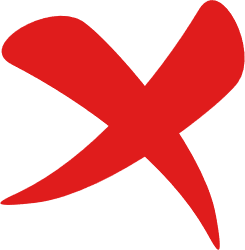 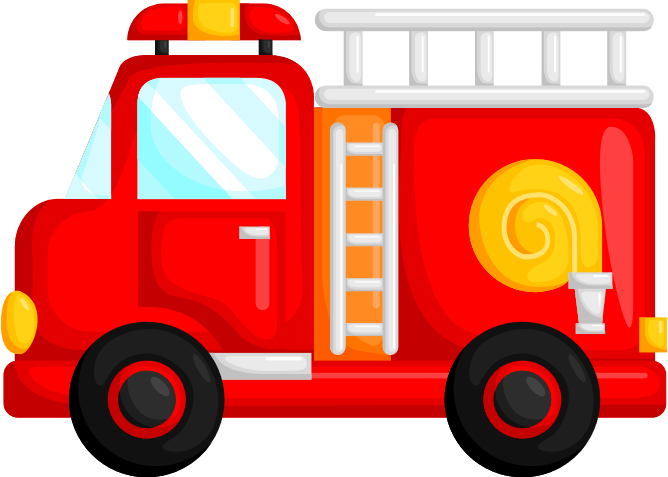 không bao giờ cắt nhau
cắt nhau tại một điểm
[Speaker Notes: Nhấn vào ngọn lửa để quay trở lại]
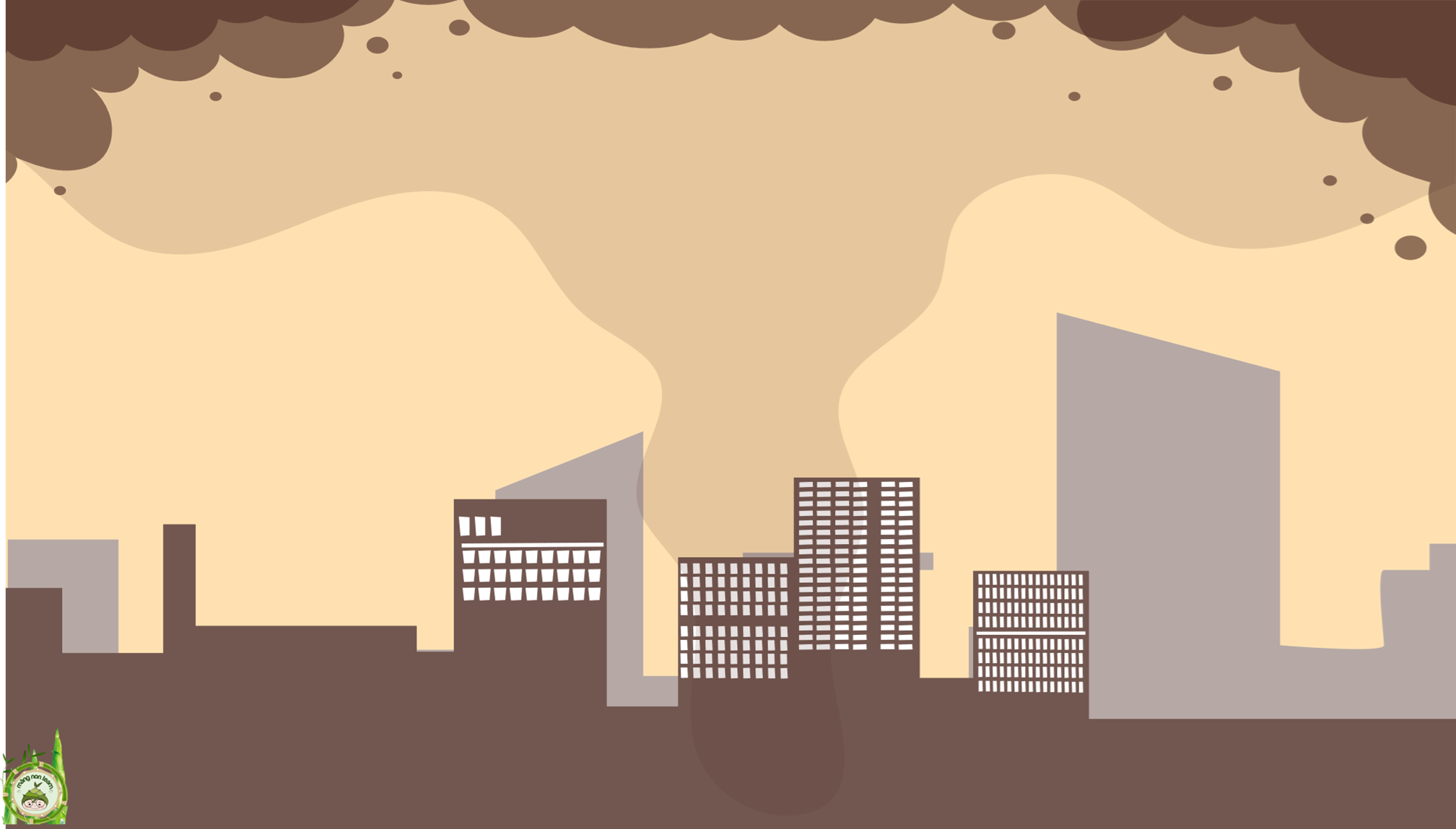 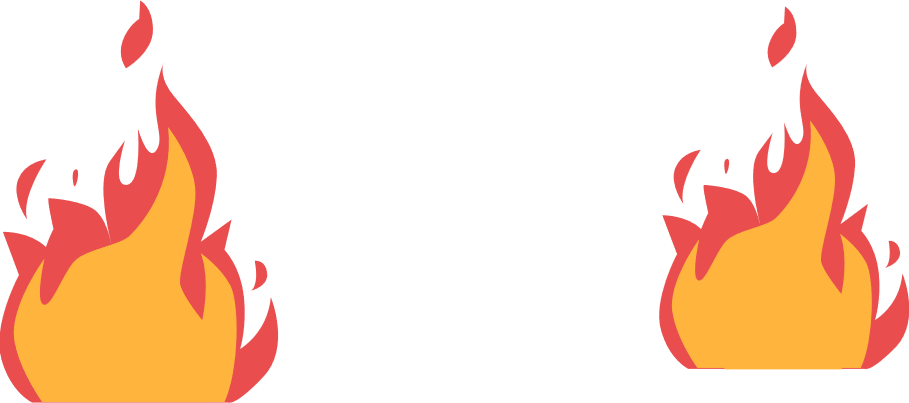 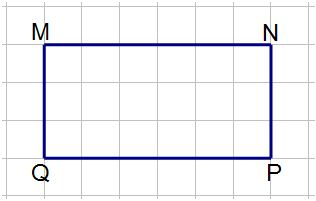 Trong hình bên 
cạnh nào 
song song với nhau?
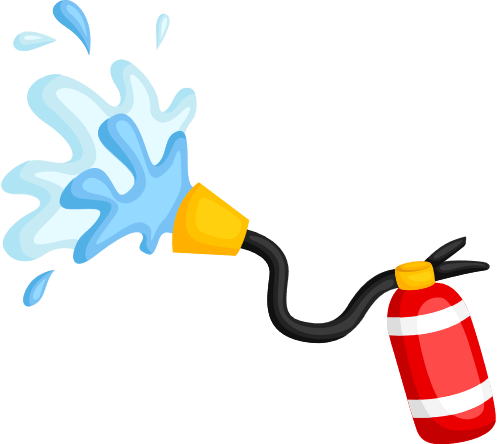 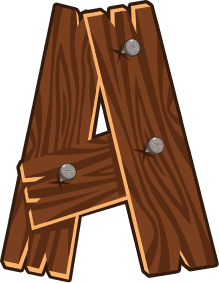 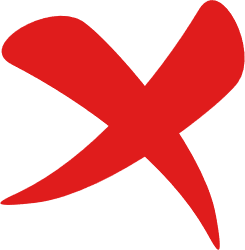 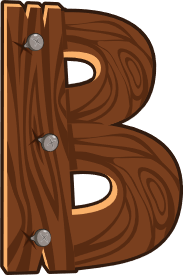 MN song song PQ và NQ song song NP
MQ song song MN
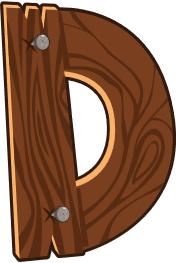 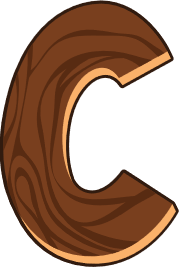 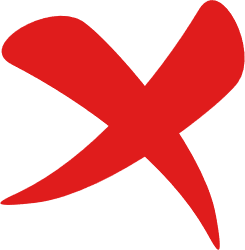 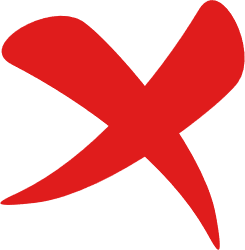 NP song song PQ
PQ song song QM
[Speaker Notes: Nhấn vào ngọn lửa để quay trở lại]
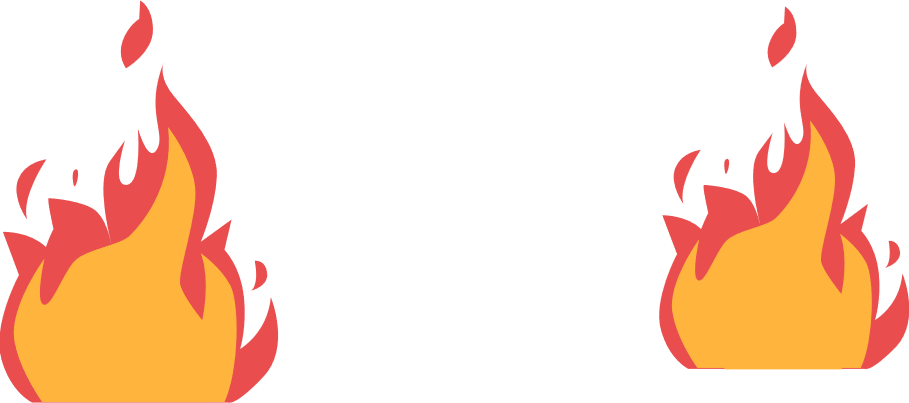 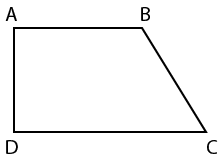 Trong hình bên, cạnh nào song song với nhau?
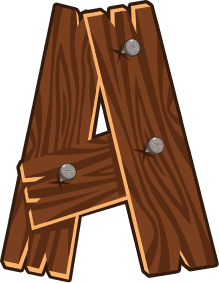 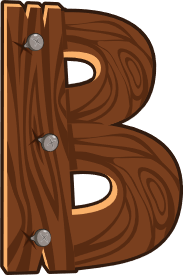 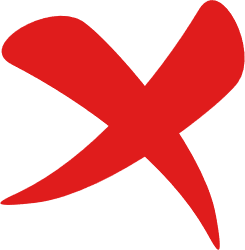 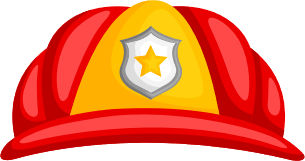 AB song song DC
AB song song AD
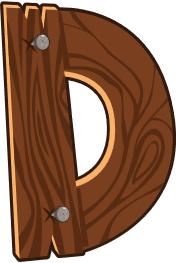 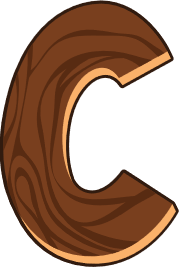 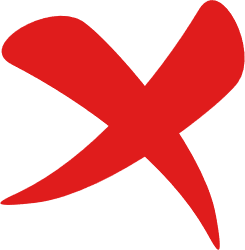 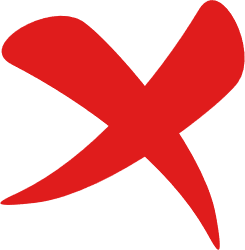 DC song song CB
BC song song AD
[Speaker Notes: Nhấn vào ngọn lửa để quay trở lại]
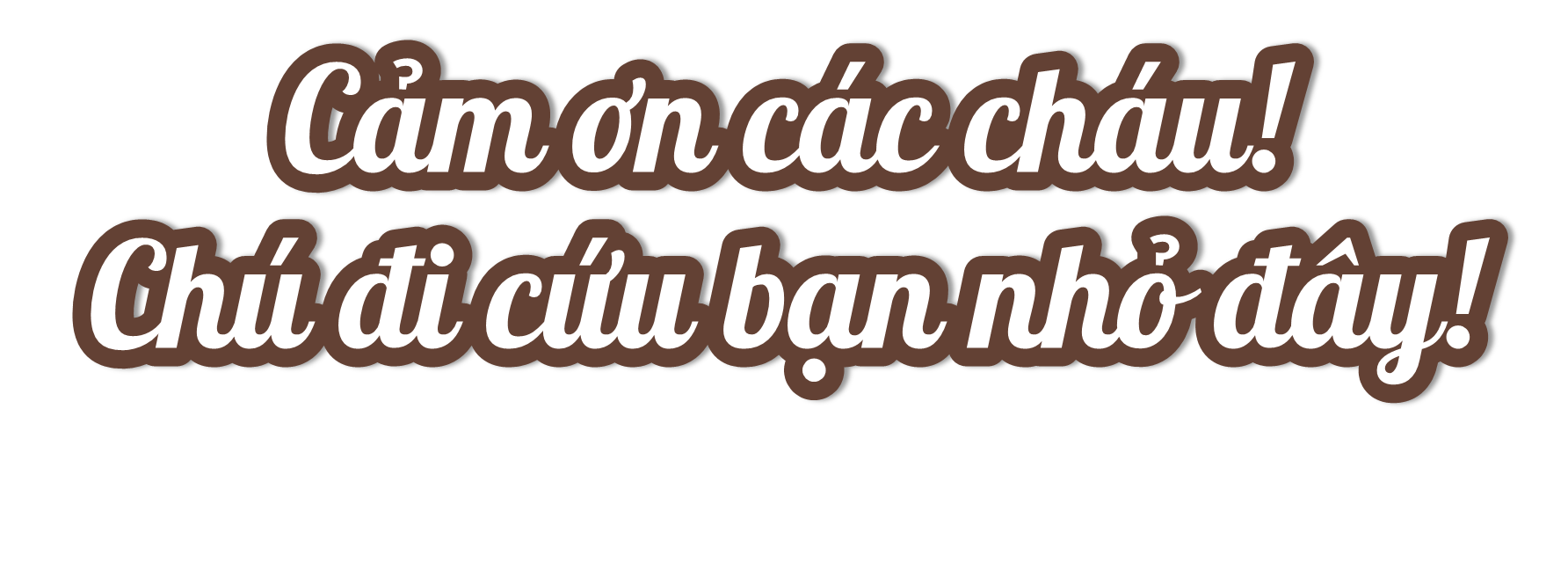 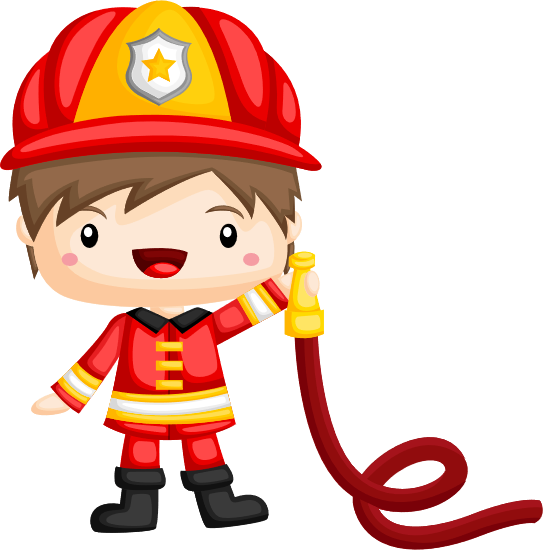 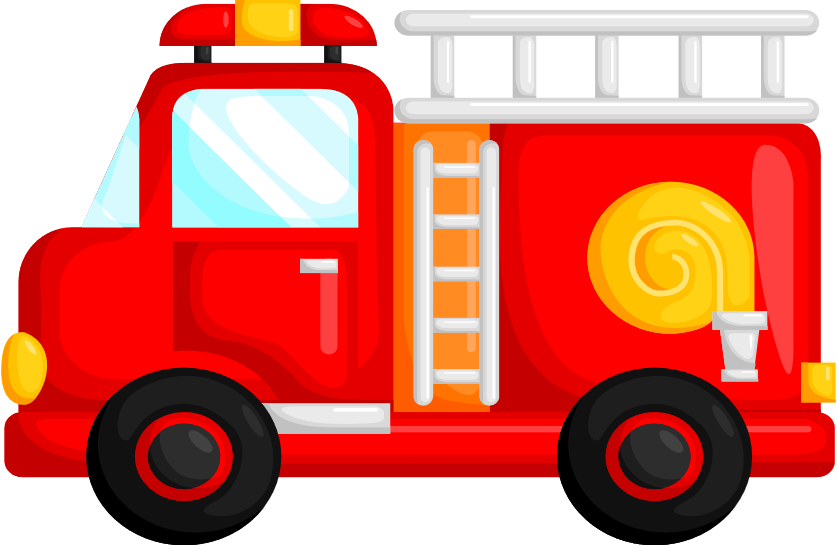 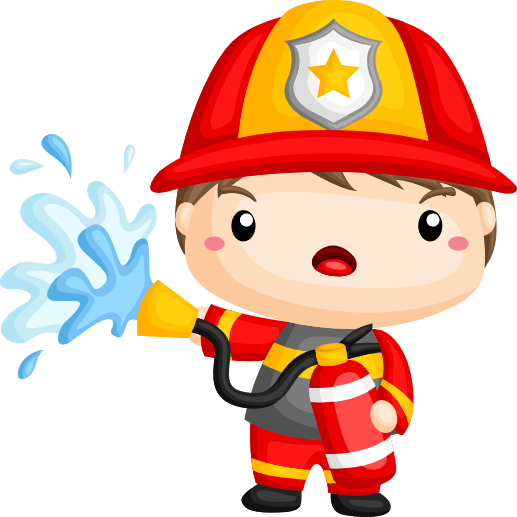 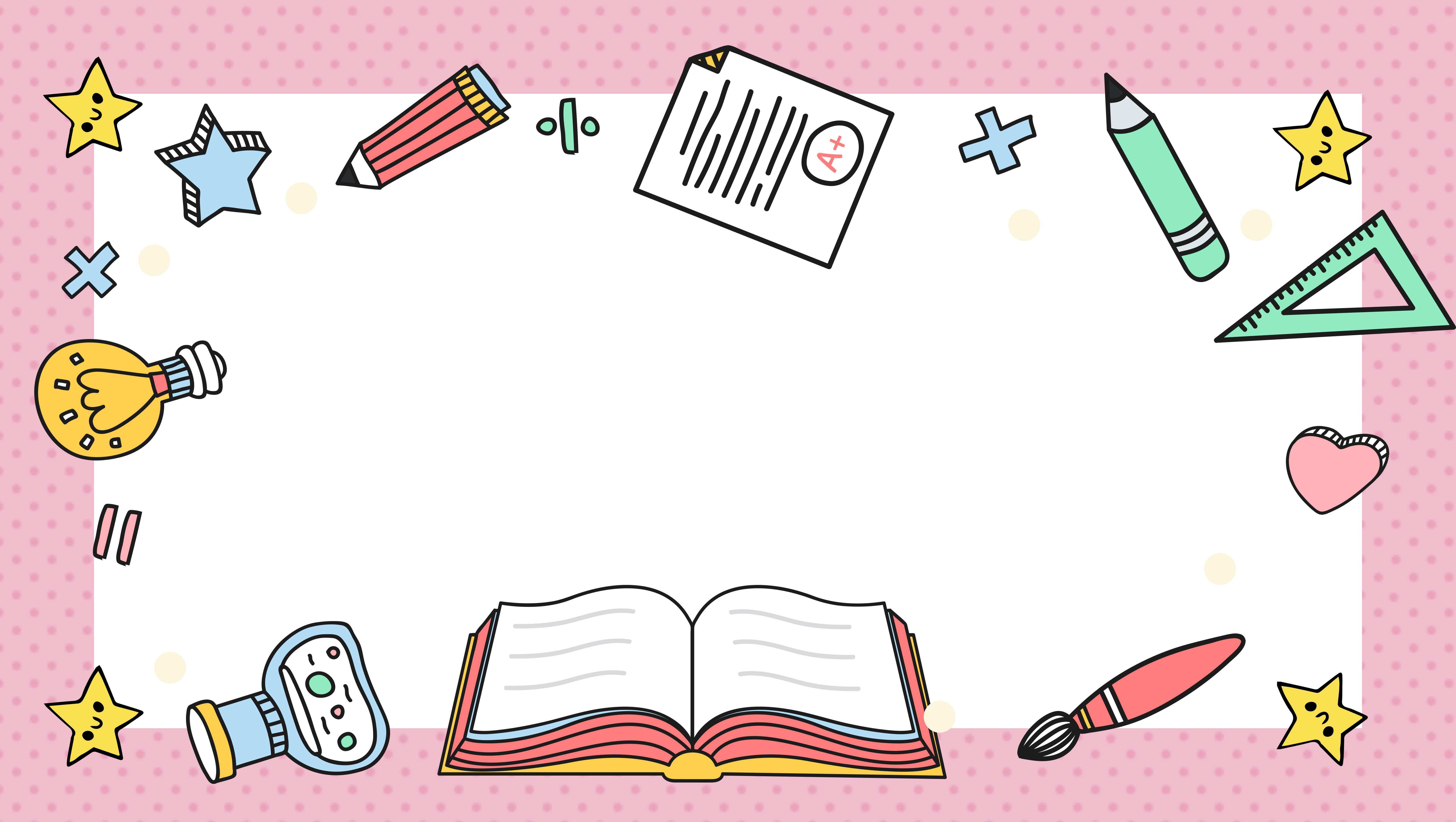 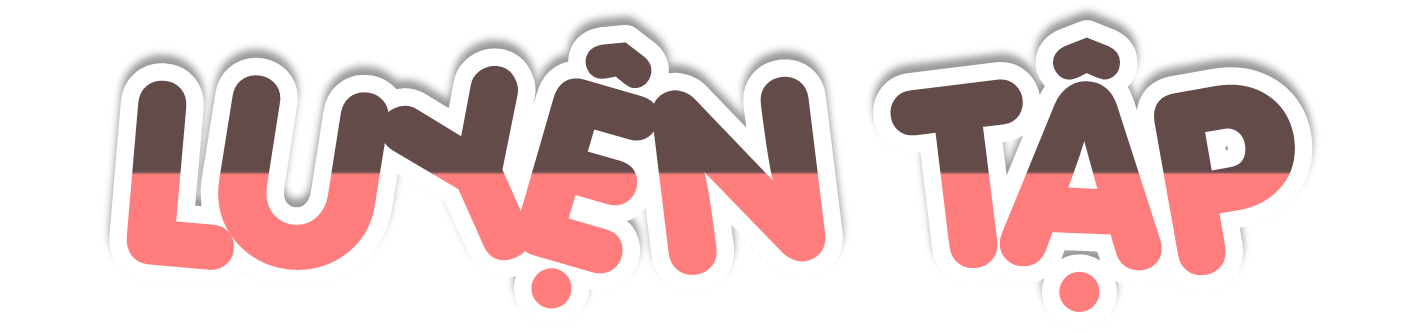 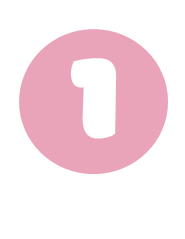 Tìm một số hình ảnh về hai đường thẳng song song ở xung quanh em
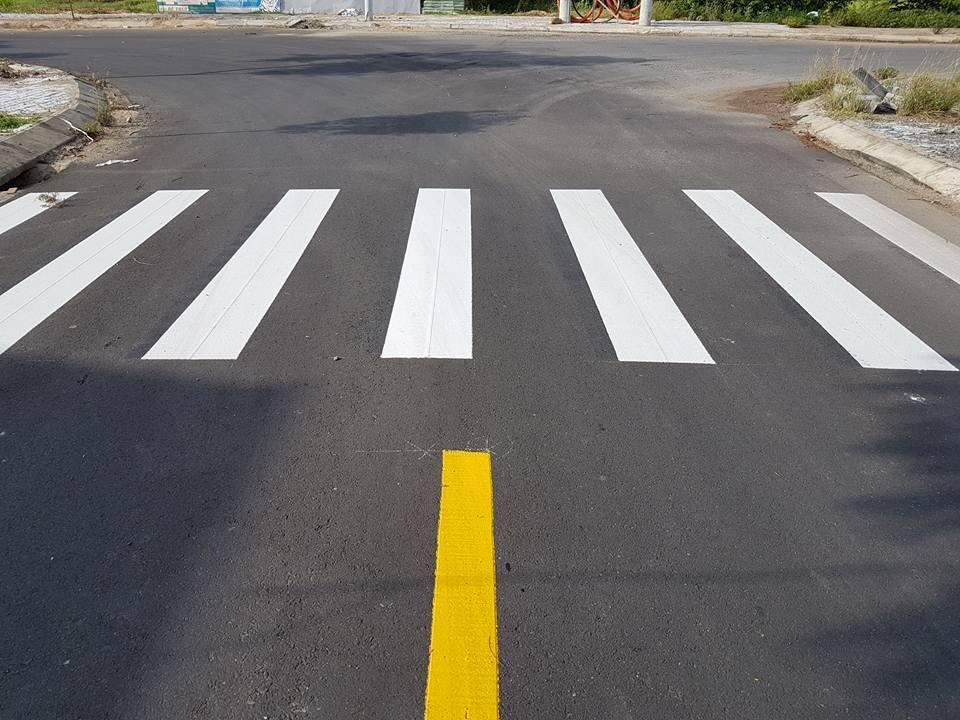 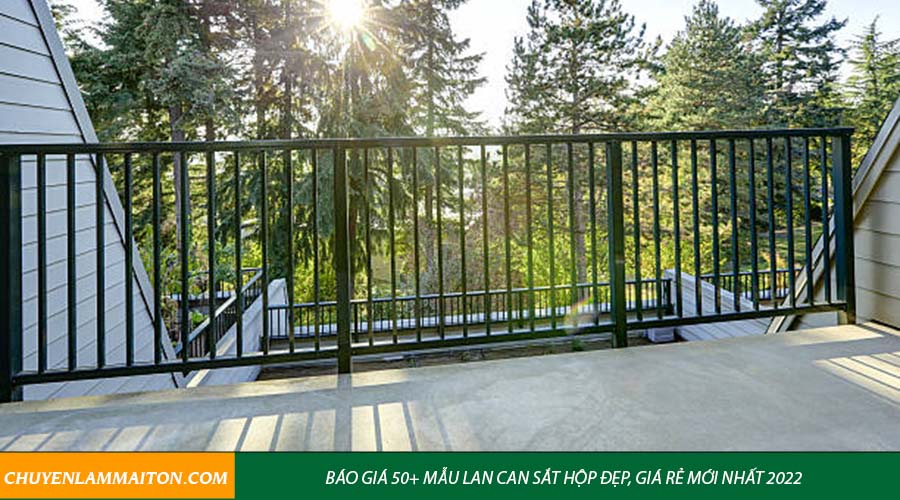 Thanh lan can
Vạch kẻ đường
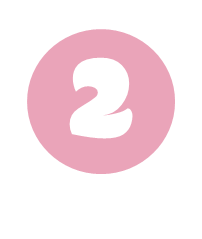 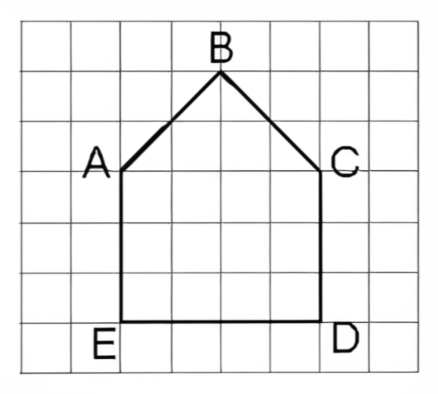 Đ, S ?
Trong hình bên:
a) Hai đoạn thẳng CD và AE song song với nhau.
b) Hai đoạn thẳng AB và CD song song với nhau.
c) Hai đoạn thẳng AE và ED vuông góc với nhau.
?
Đ
Đ
?
Đ
S
?
s
Đ
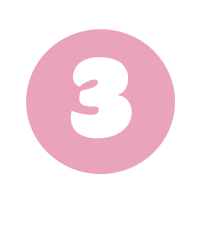 Việt dùng que tính xếp thành 4 chữ cái như sau:
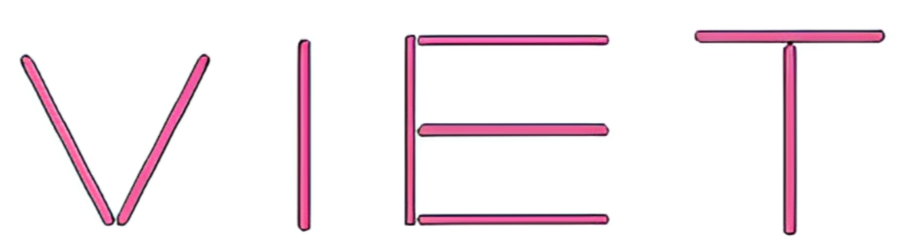 Hỏi chữ cái nào vừa có các que tính được xếp 
song song vừa có các que tính được xếp vuông góc?
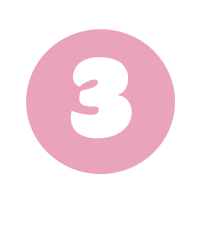 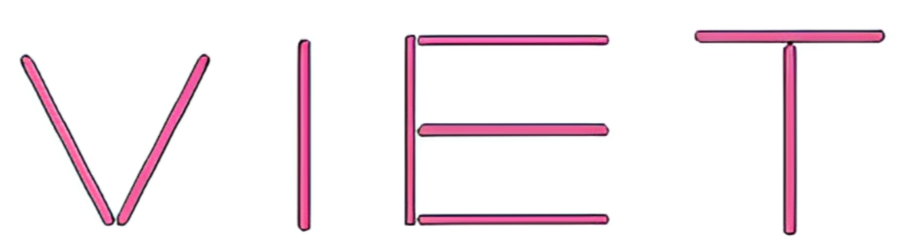 Quan sát hình ta thấy chữ E vừa có các que tính được xếp song song vừa có các que tính được xếp vuông góc.
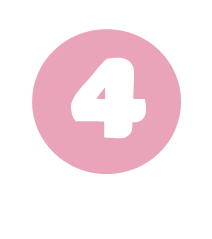 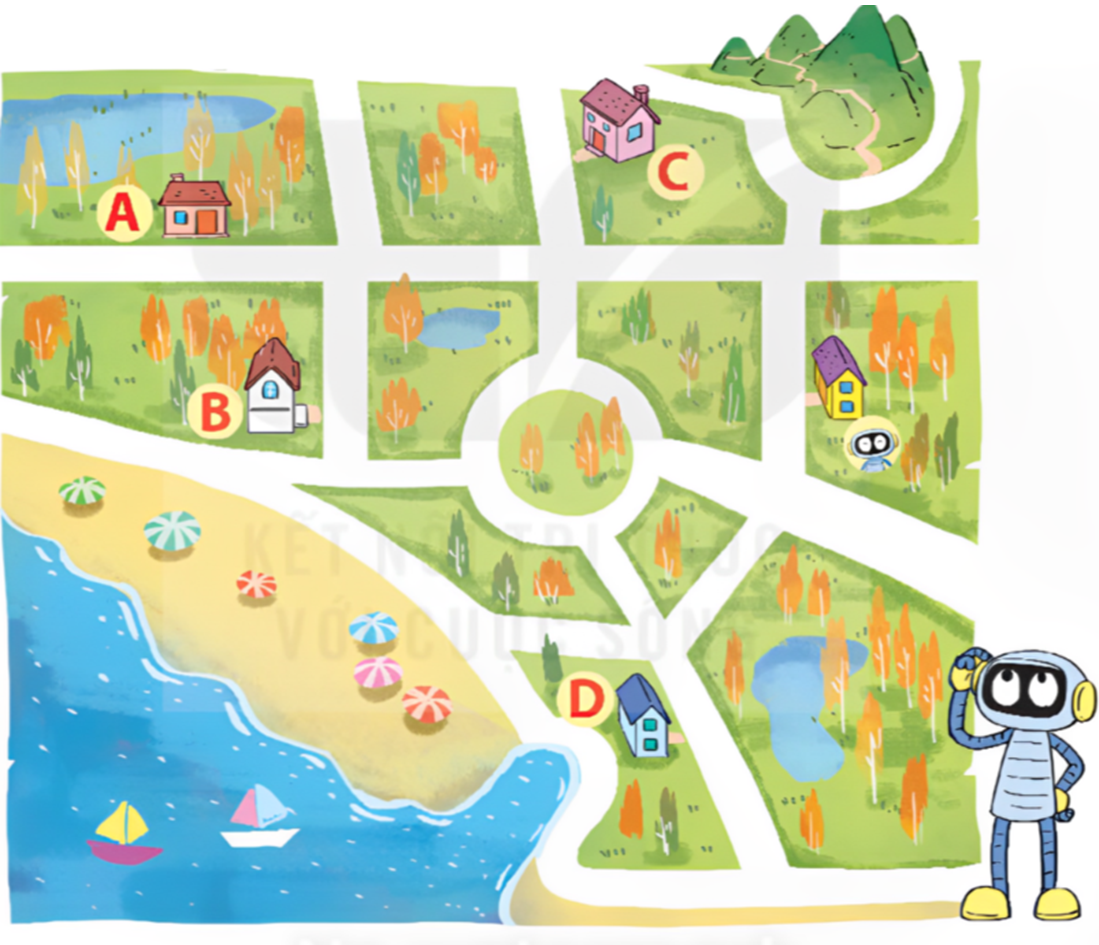 Cho hình vẽ dưới đây. Biết Rô-bốt ở ngôi nhà màu vàng. Nhà của Mai và nhà của Rô-bốt ở hai đường song song với nhau. Hỏi trong các ngôi nhà A, B, C, D, đâu là nhà của Mai?
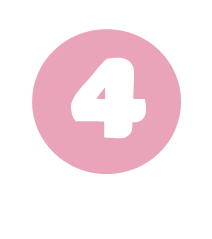 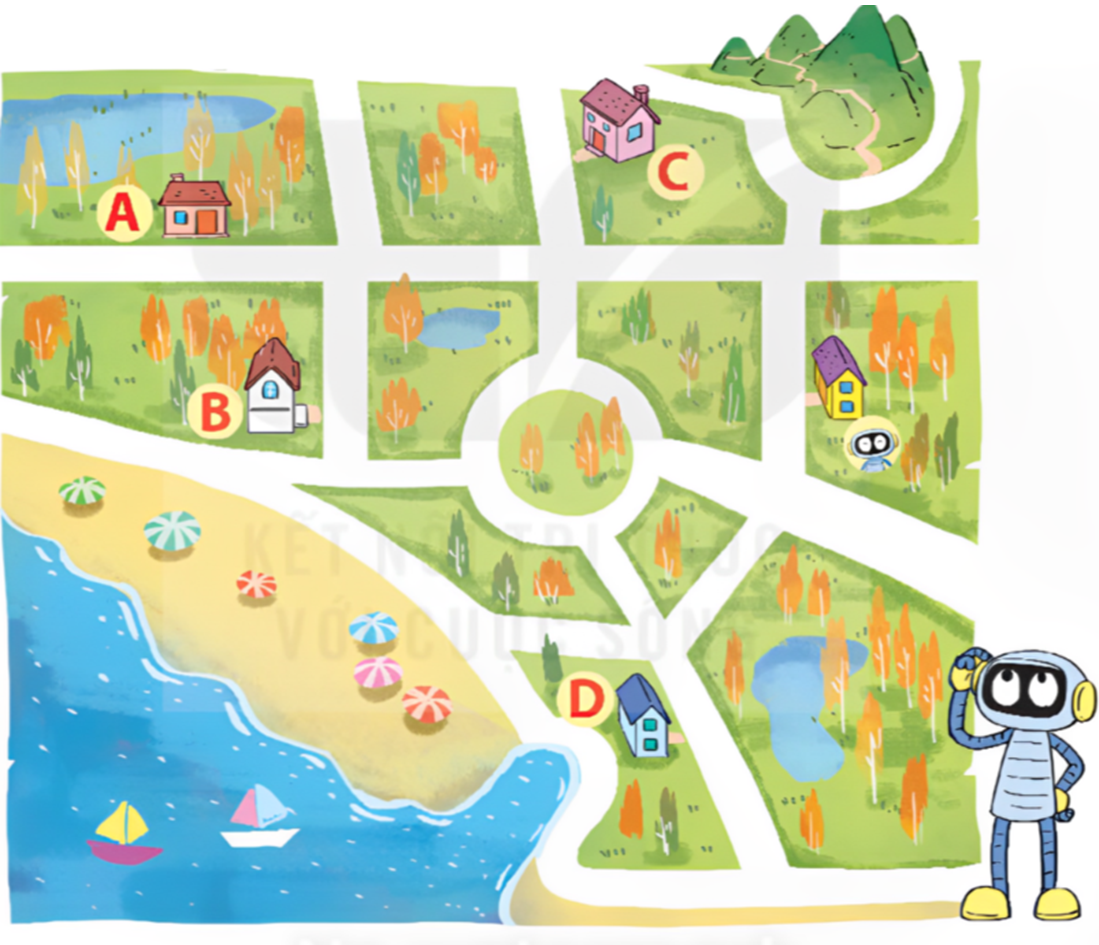 Nhà của Mai và nhà của Rô-bốt ở hai đường song song với nhau. Vậy nhà của Mai là nhà B.
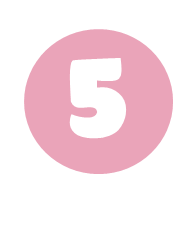 Cho các hình vẽ sau:
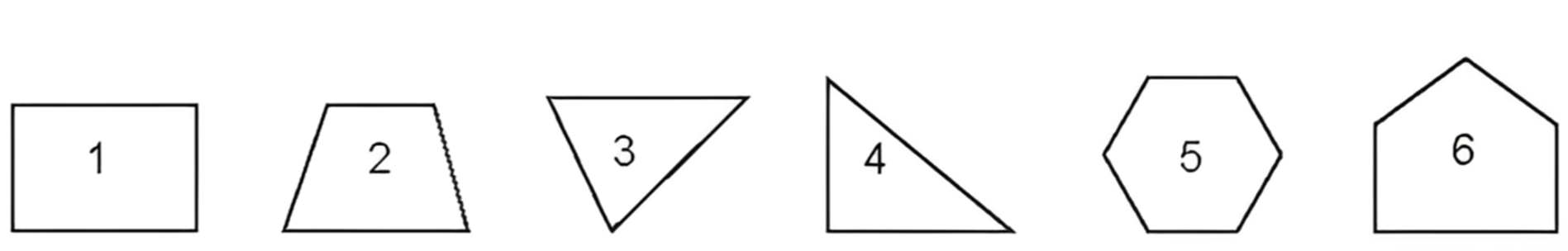 a) Những hình nào có cặp cạnh song song với nhau?
b) Những hình nào có cặp cạnh vuông góc với nhau?
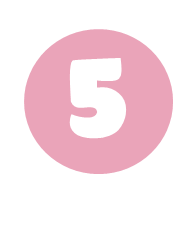 a) Những hình nào có cặp cạnh song song với nhau
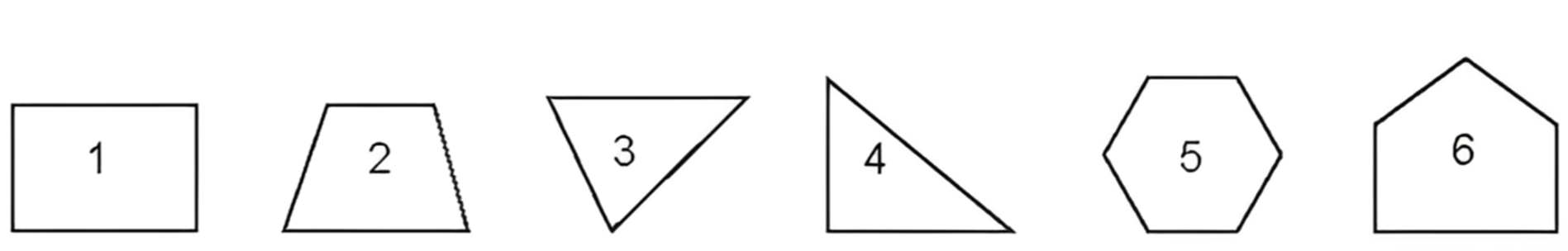 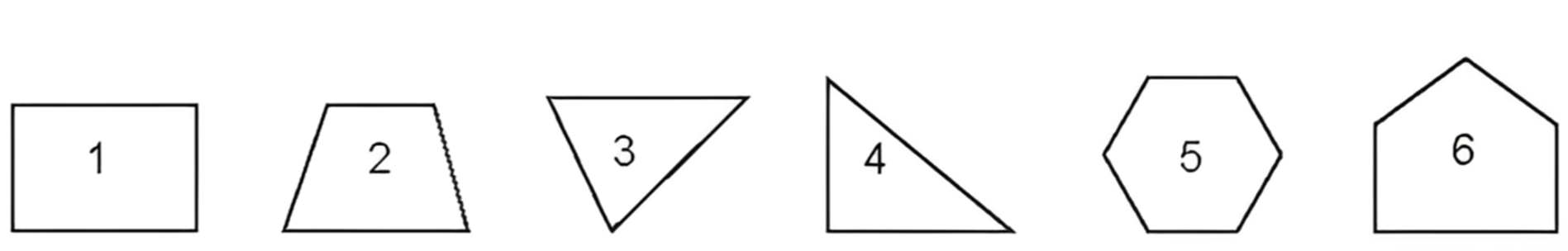 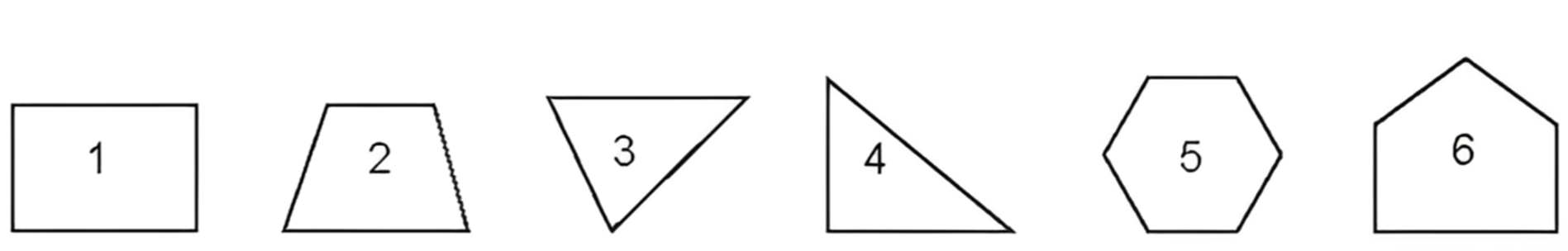 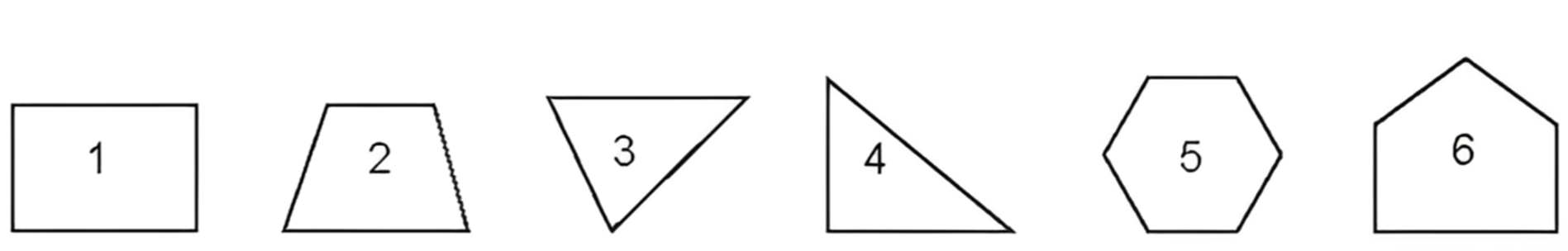 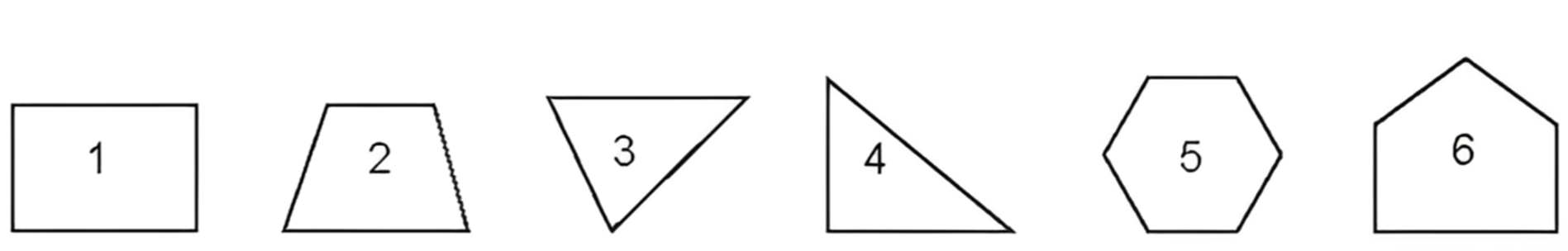 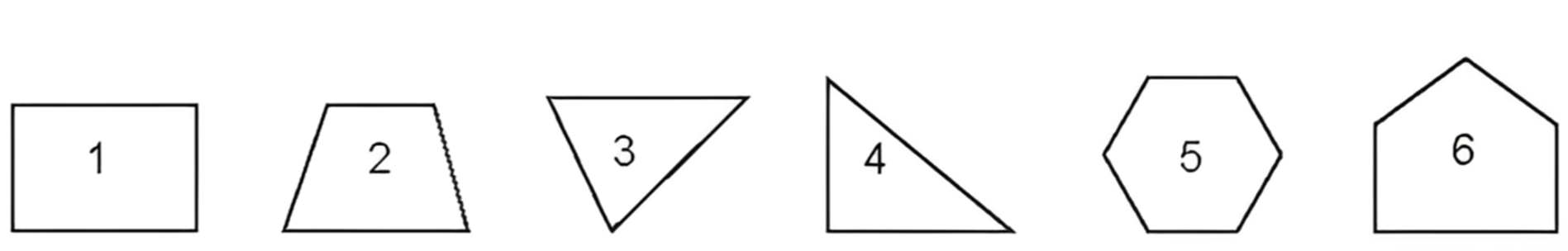 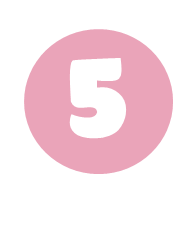 b) Những hình nào có cặp cạnh vuông góc với nhau
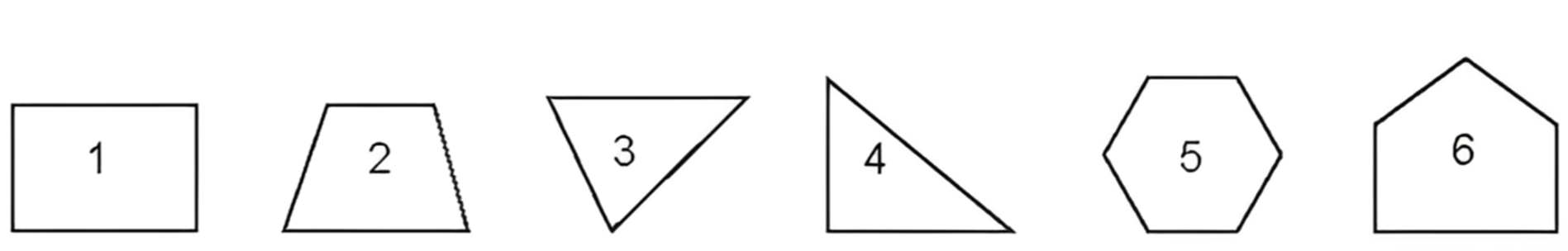 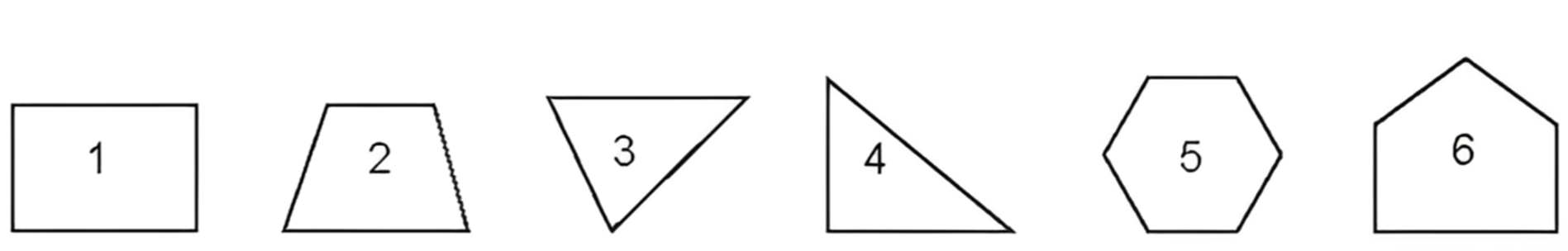 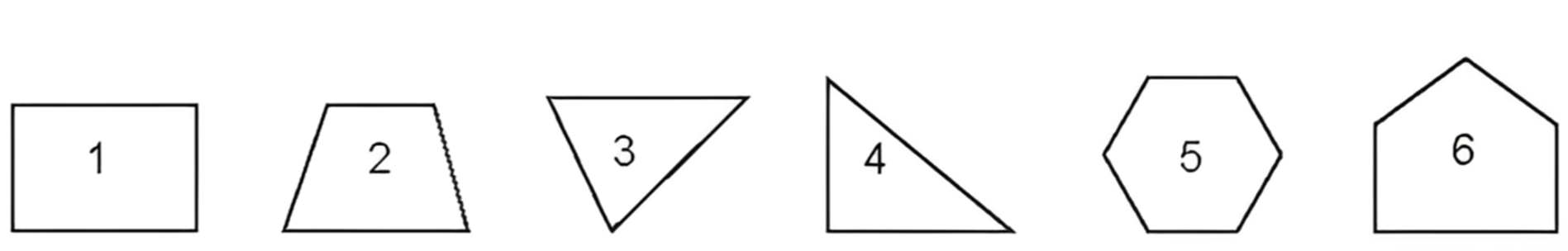 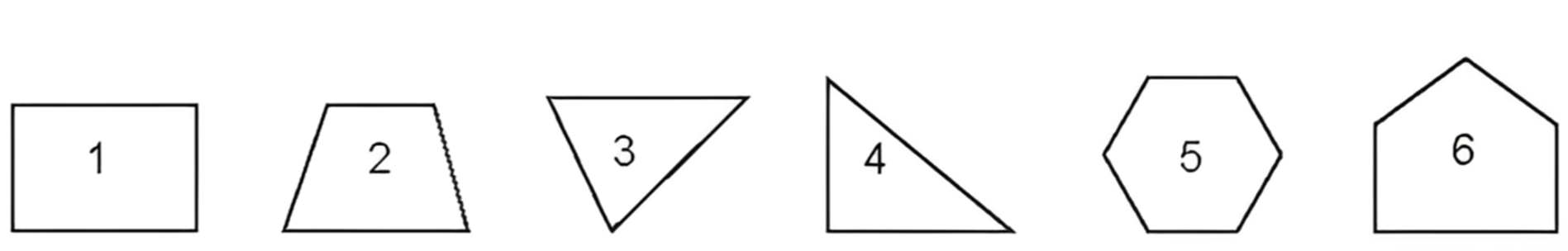 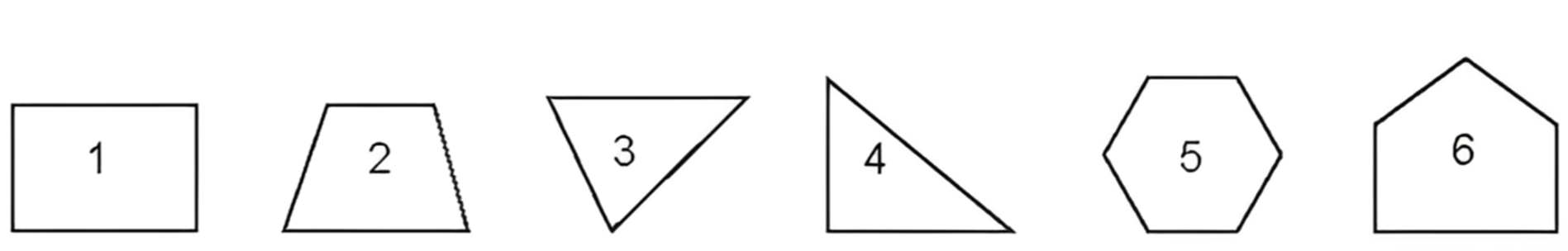 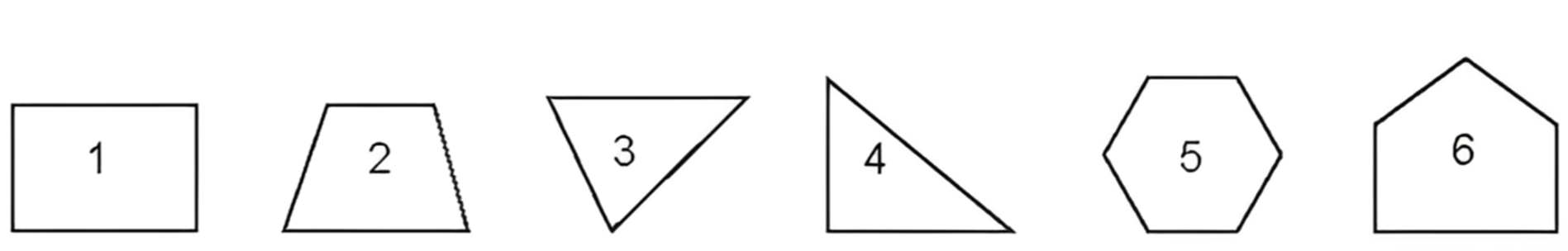 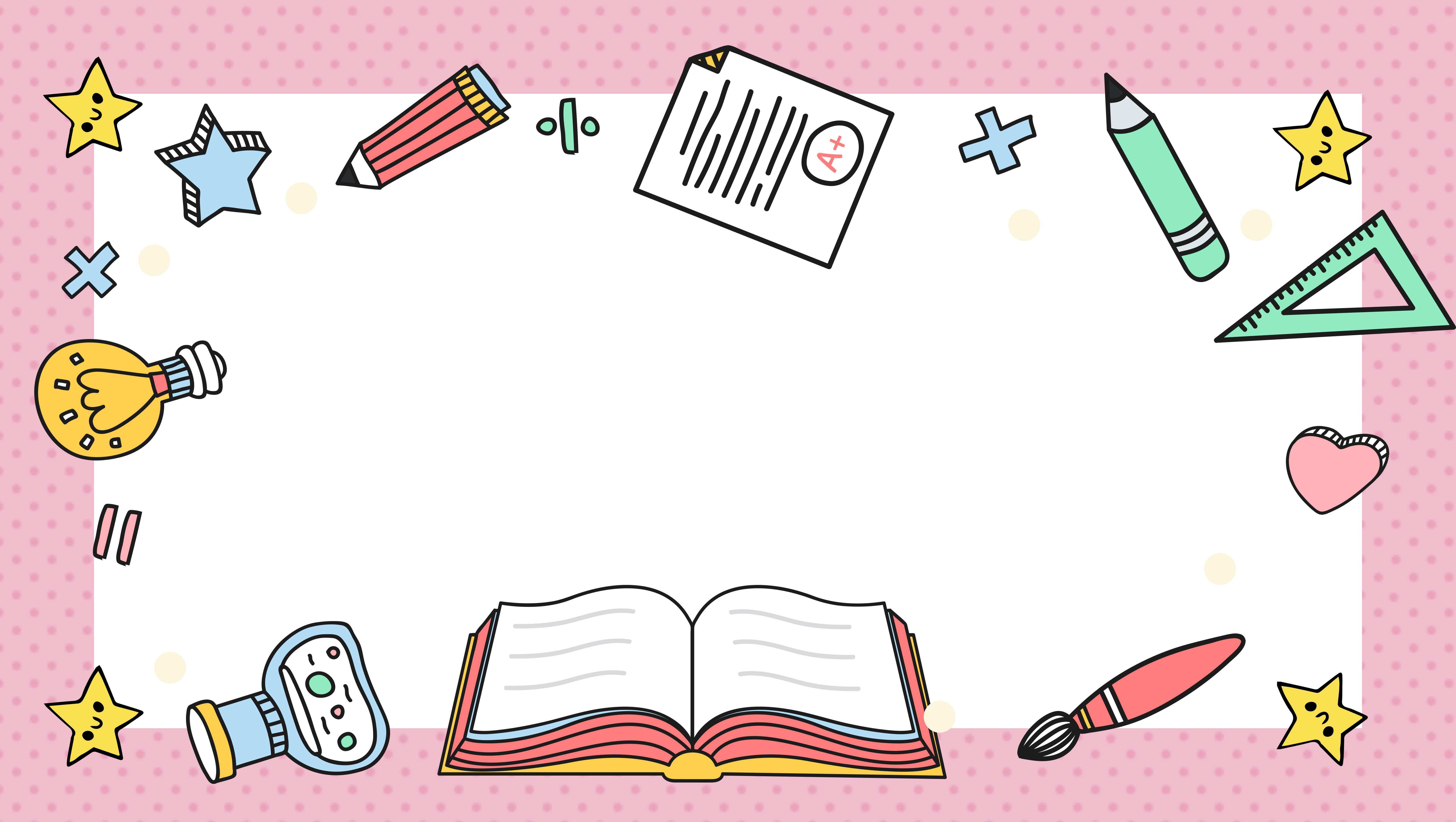 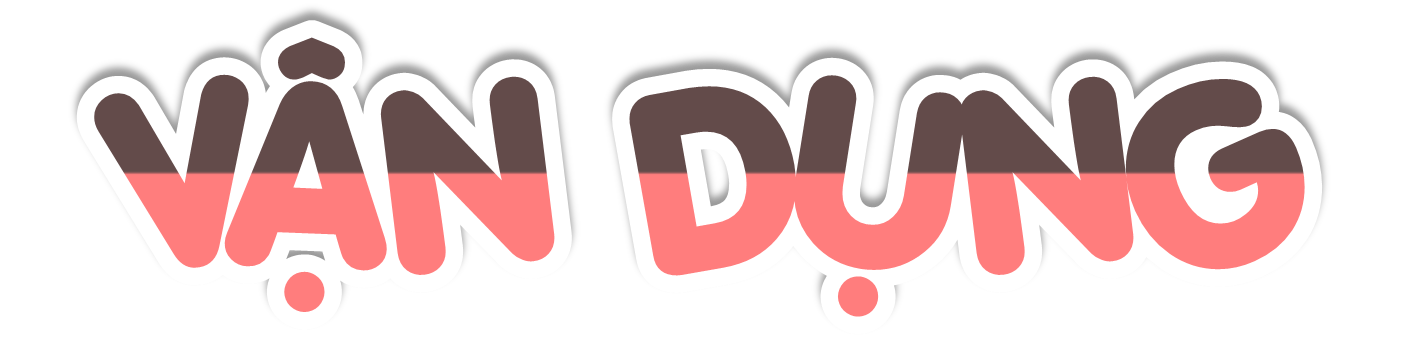 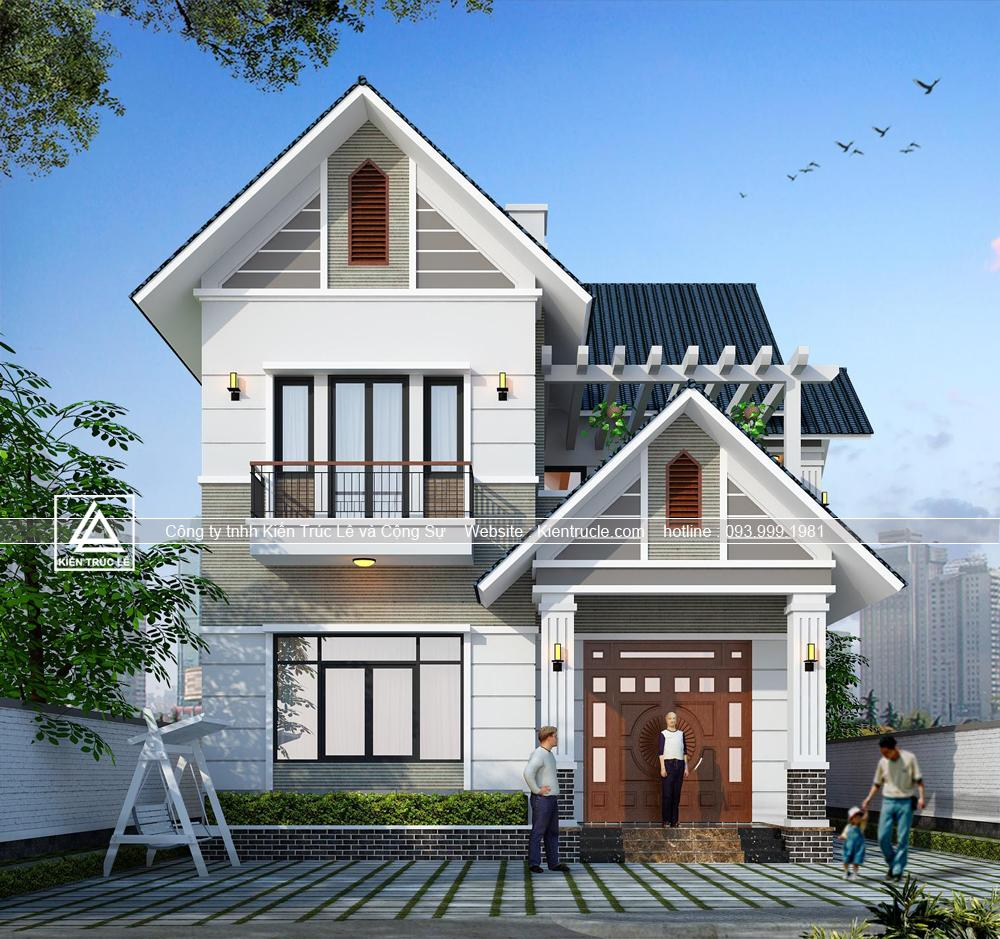 Nhanh mắt, nhanh tay tìm những vật song song với nhau trong hình bên
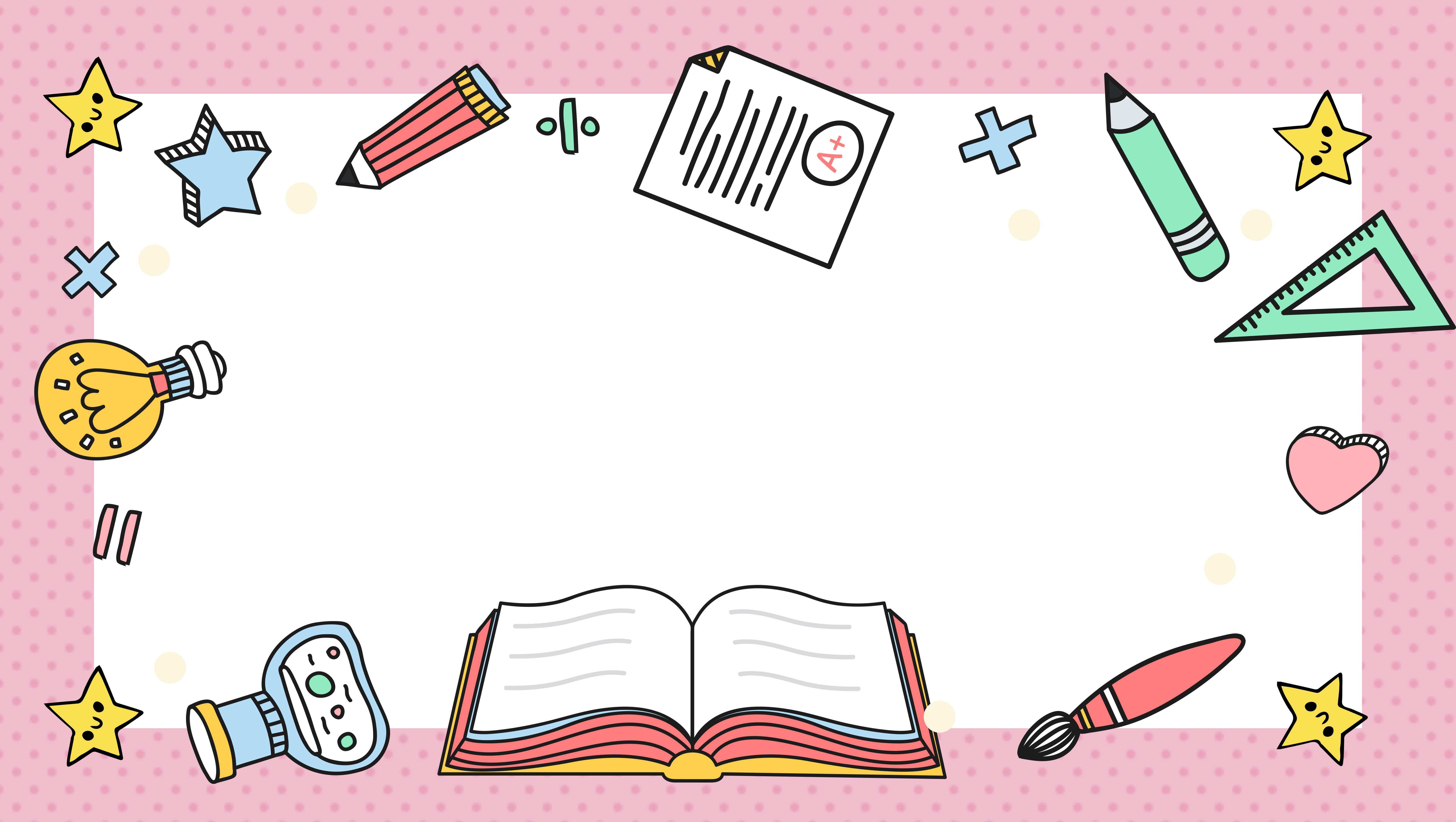 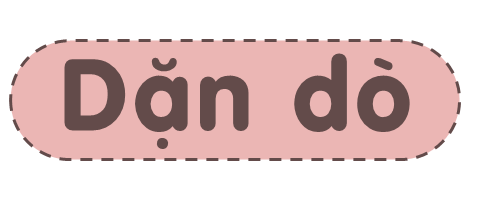 Chia sẻ bài học với người thân
Chuẩn bị bài mới
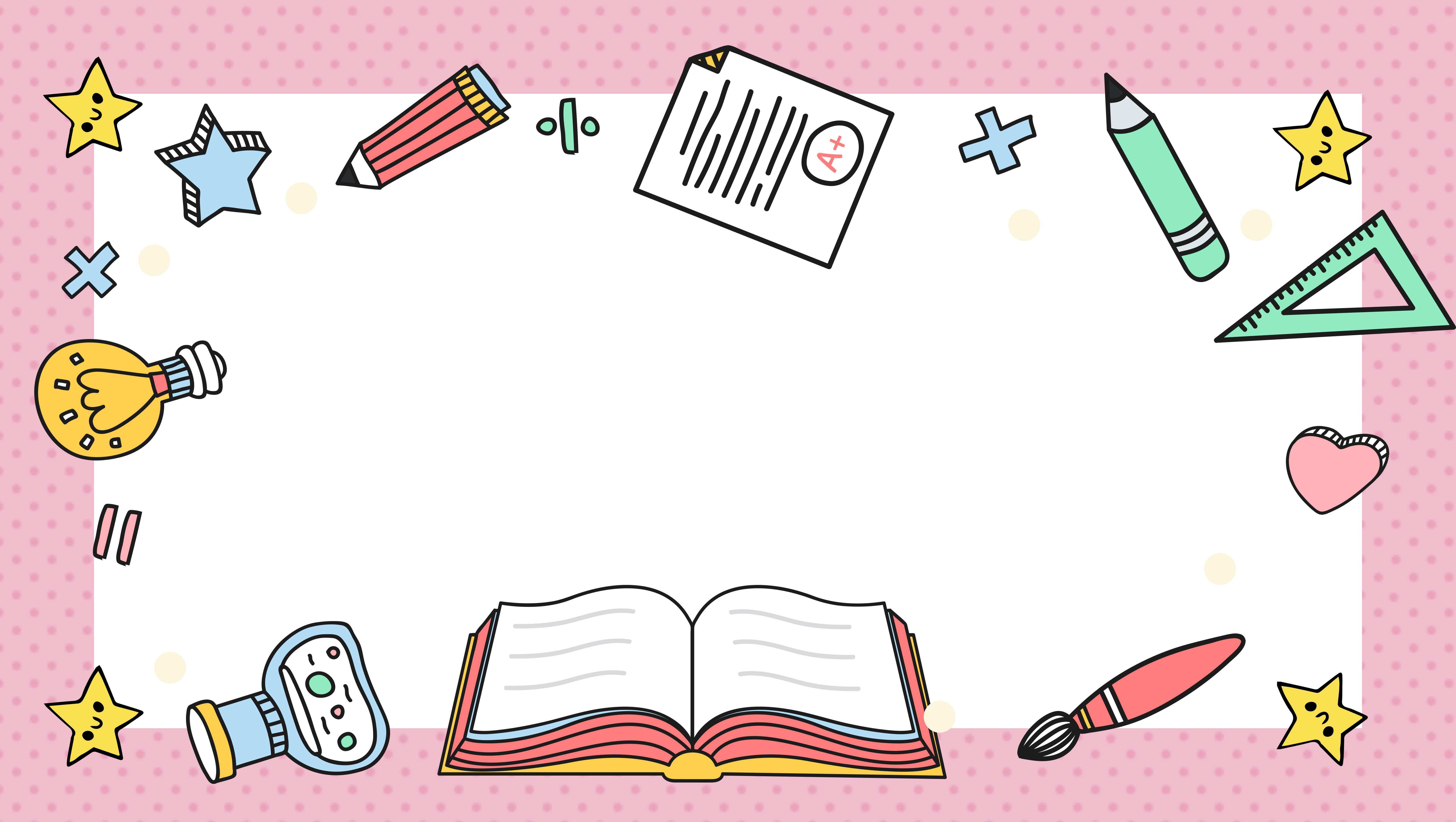 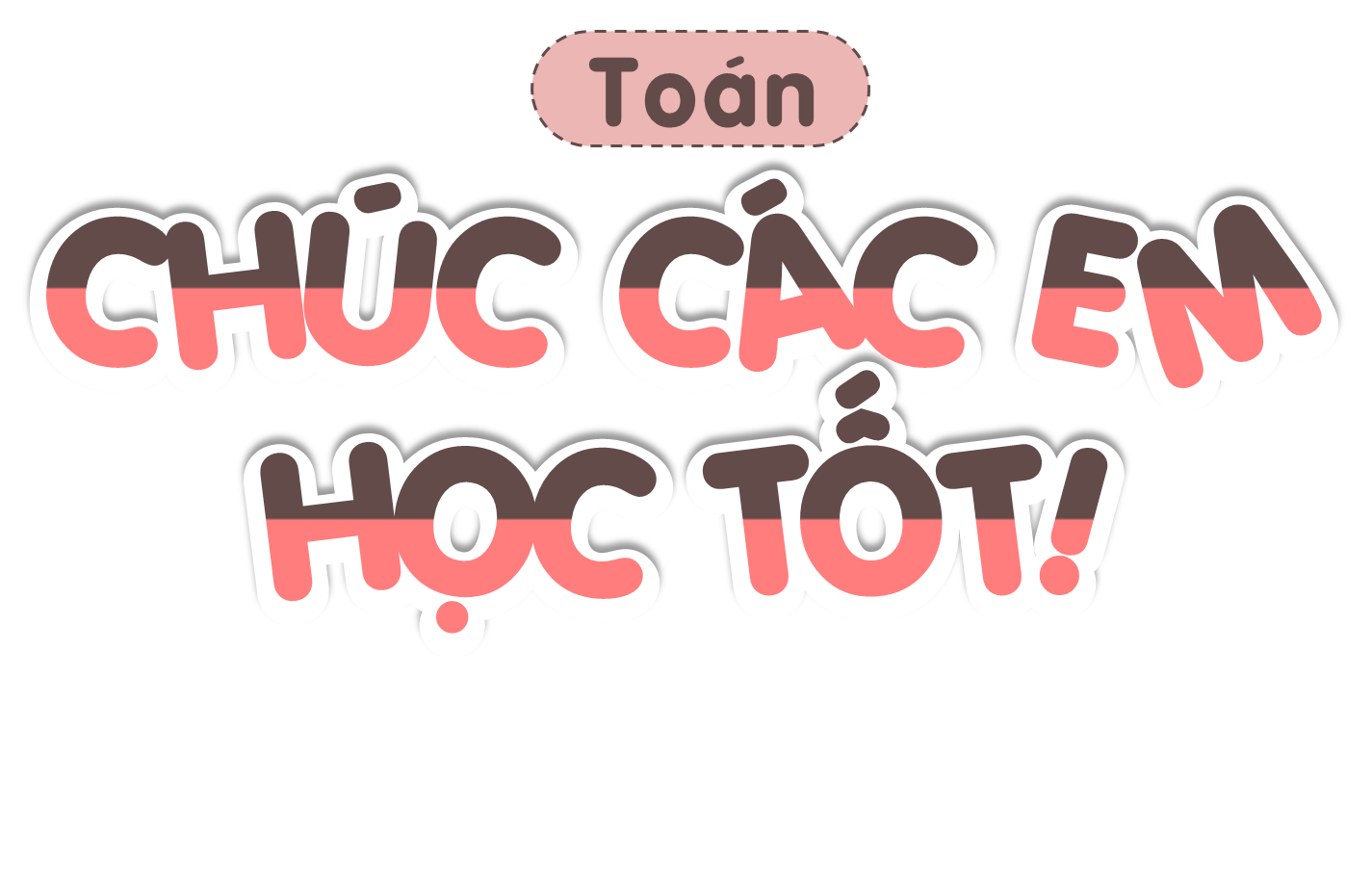